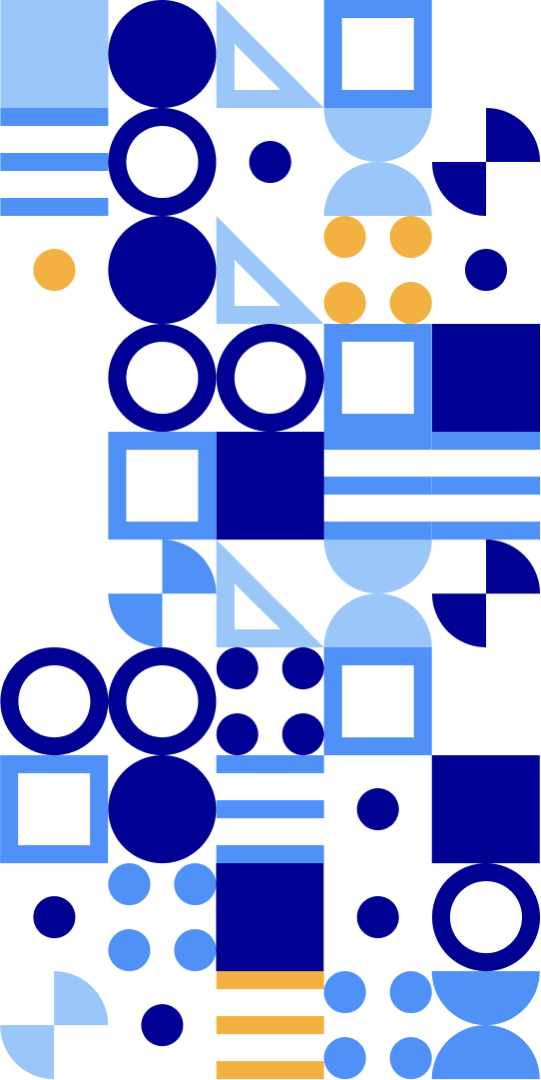 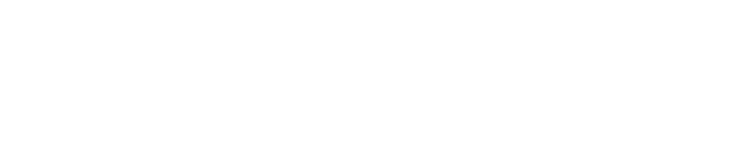 Панельная дискуссия: 
Кто такой свободный учитель?
Лаборатория образовательной и молодежной журналистики
НИУ ВШЭ
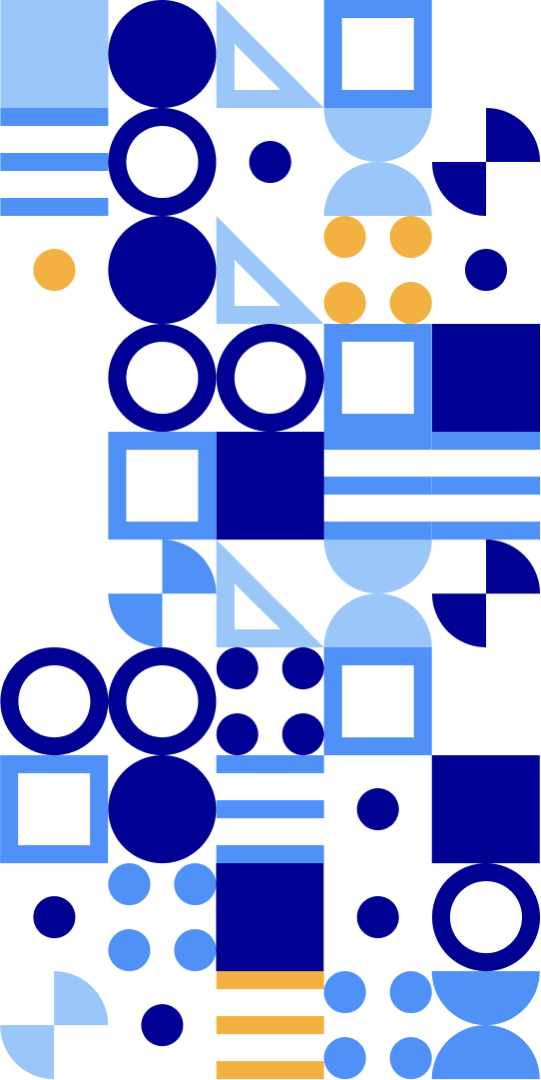 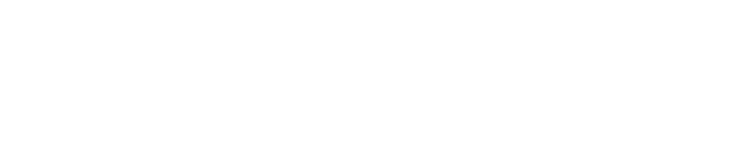 Свободный, счастливый и успешный учитель – утопия или реальность в современной школе?
3
Сложность в концептуализации понятия «счастье»
4
Как измерить счастье?
Критерии:
Ощущение, что занимается своим делом и находится на своем месте
Через успехи детей (как по результатам экзаменов, так и в повседневной работе)
Ощущение, что приносят пользу обществу – выполняют образовательную функцию 
Взаимопонимание с детьми и комфортные условия общения с ними
Приравнивание профессионального счастья и общего счастья в жизни
Эмоциональная удовлетворённость работой
5
Несчастный учитель
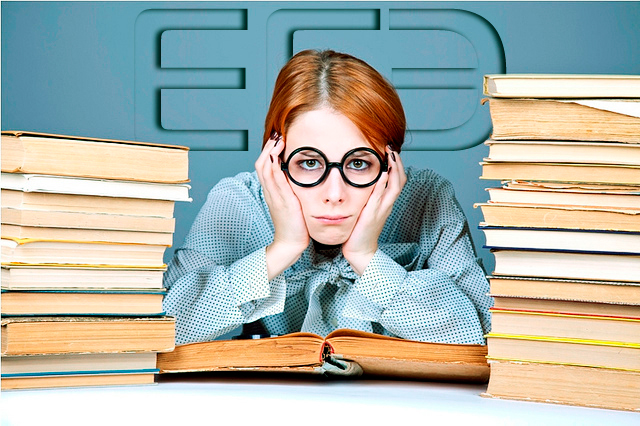 Не нравится работать с детьми
Сложные взаимоотношения с детьми, родителями
Неудовлетворенность выбранной профессией или местом работы
Постоянно всем недоволен
6
Учитель – это не авторитет, это обслуживающий персонал. Он не имеет право на свое мнение. Он не имеет права воспитывать детей, как было раньше
7
Успешный учитель
8
Учитель может быть успешен только потому, что у него огромный опыт. Он прекрасно знает свое дело, понимает, что дает результат. Но его самого работа уже не радует, для него это уже рутина.
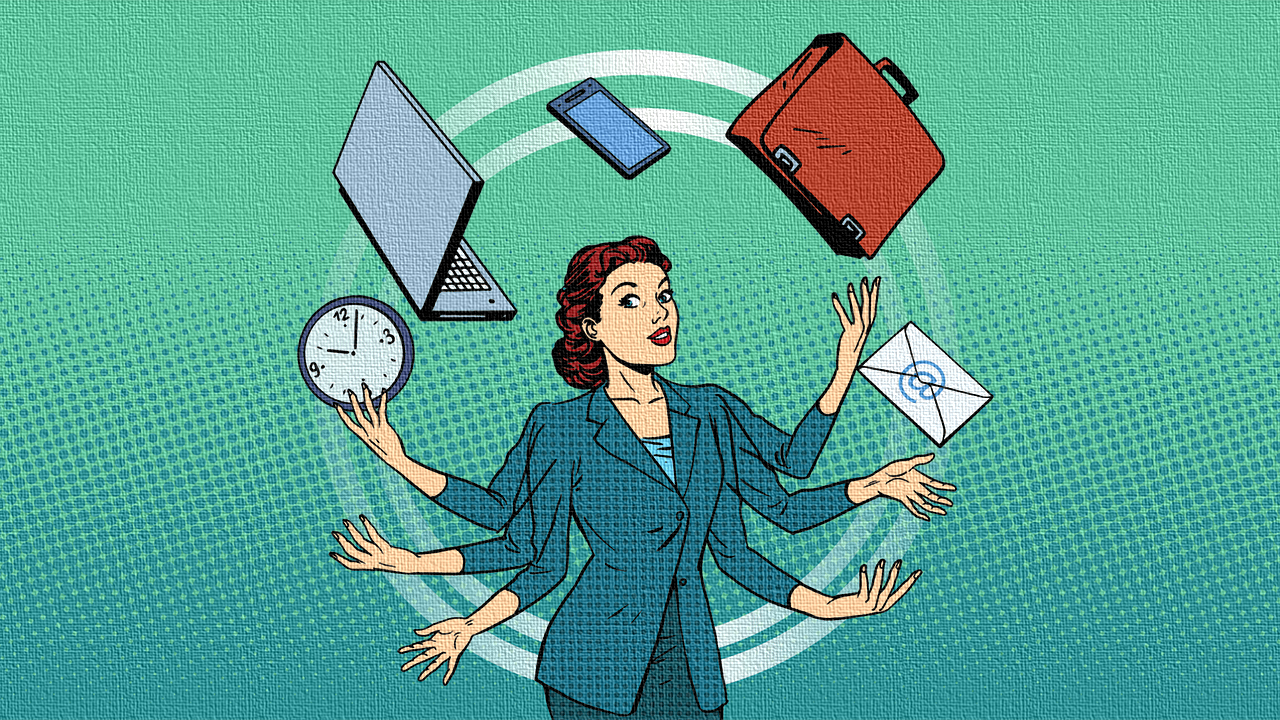 9
В чем же свободен учитель?
В выборе программы обучения
В использование дополнительных пособий и онлайн-ресурсов
В выборе формы и методов подачи материала 
В выражении своего мнения по поводу построения уроков среди коллег
В стиле общения с учениками (в пределах допустимых норм) 
Внешний вид
10
Ограничение свободы
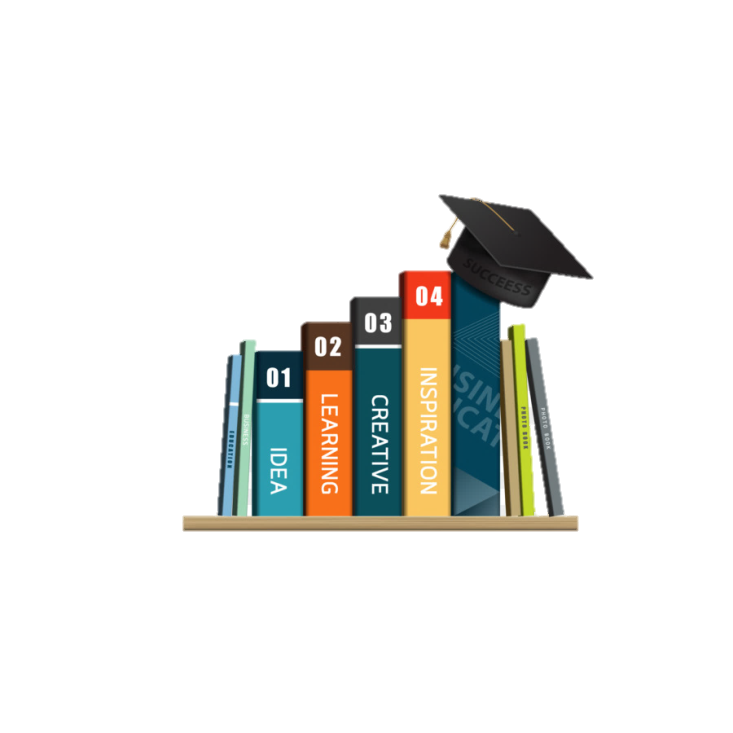 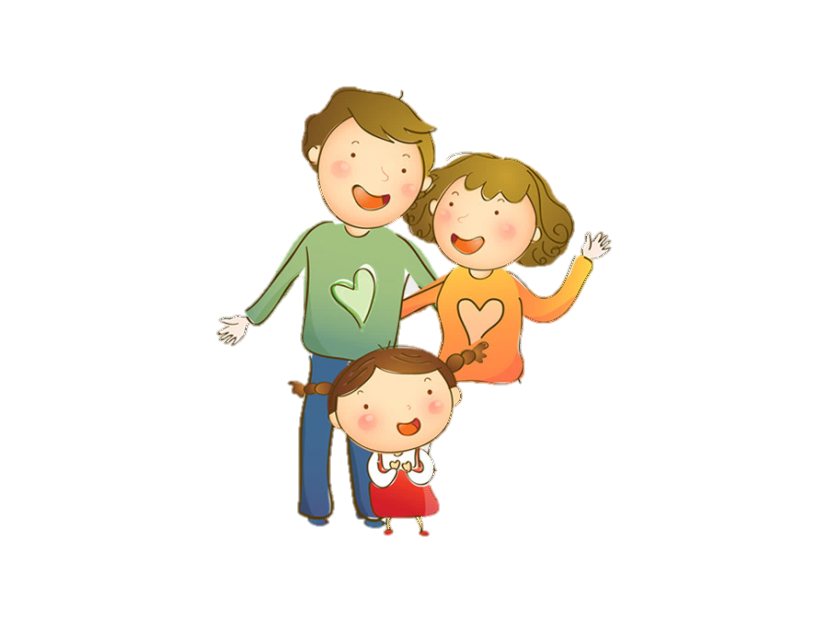 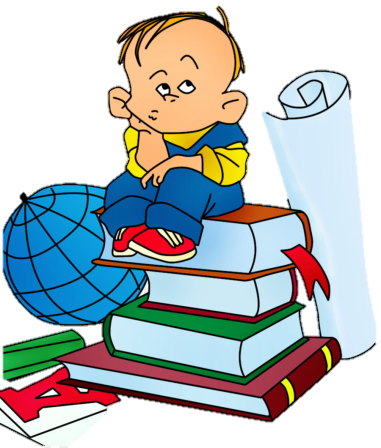 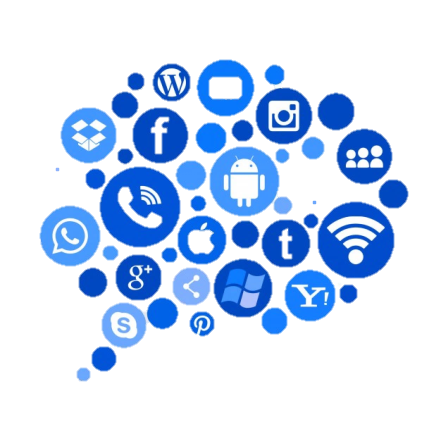 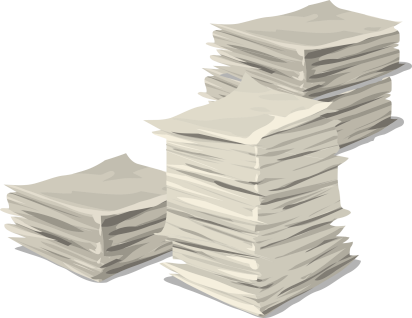 УЧЕБНИКИ
ДЕТИ
РОДИТЕЛИ
СОЦИАЛЬНЫЕ СЕТИ
ОТЧЕТНОСТЬ
11
Ограничить влияние родителей – это неправильно. Ограничить влияние администрации – это тоже неправильно. Понятно, что контроль должен быть, и, работая, мы все равно должны оглядываться на все вышестоящие инстанции…
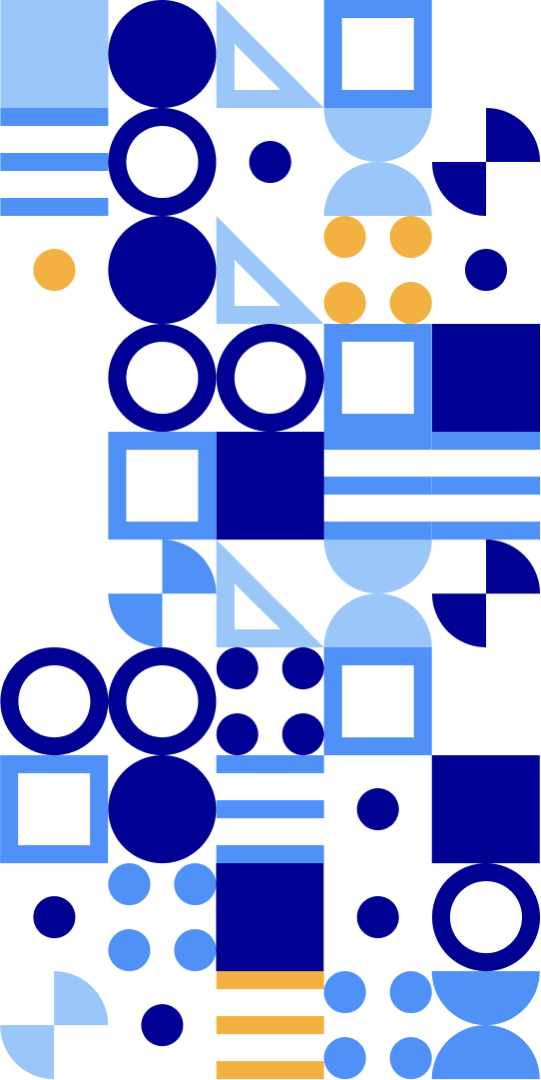 Дарья Сапрыкина
dsaprykina@hse.ru
Facebook: saprykina.daria

Александр Милкус
amilkus@hse.ru
Facebook: alex.milkus